Společná cestatransformace Domova Pístina
Mgr. Aleš Adamec
vedoucí Domova Pístina
závěrečná konference Už nechci v kleci!
20. – 22. 3. 2013, Ústí nad Labem
Domov Pístina
Kdo jsme
Co je naším posláním
Lidé z Domova
tým
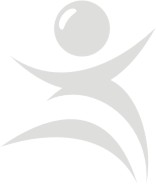 Historie DOZP
Slavnostní otevření Ústavu
Nemohoucí věčné děti
Zámek ve Stráži nad Nežárkou
Historie DOZP
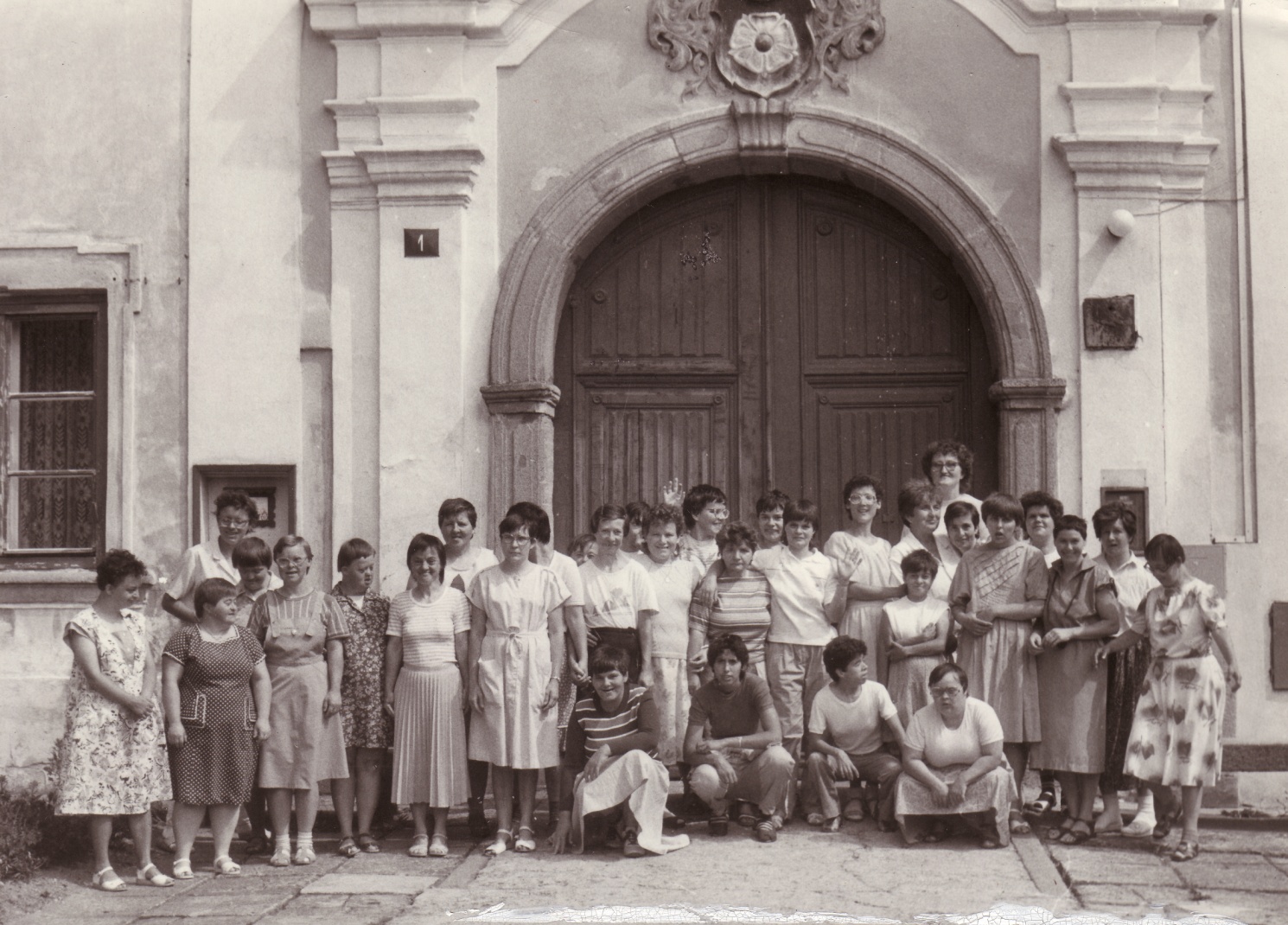 Historie DOZP
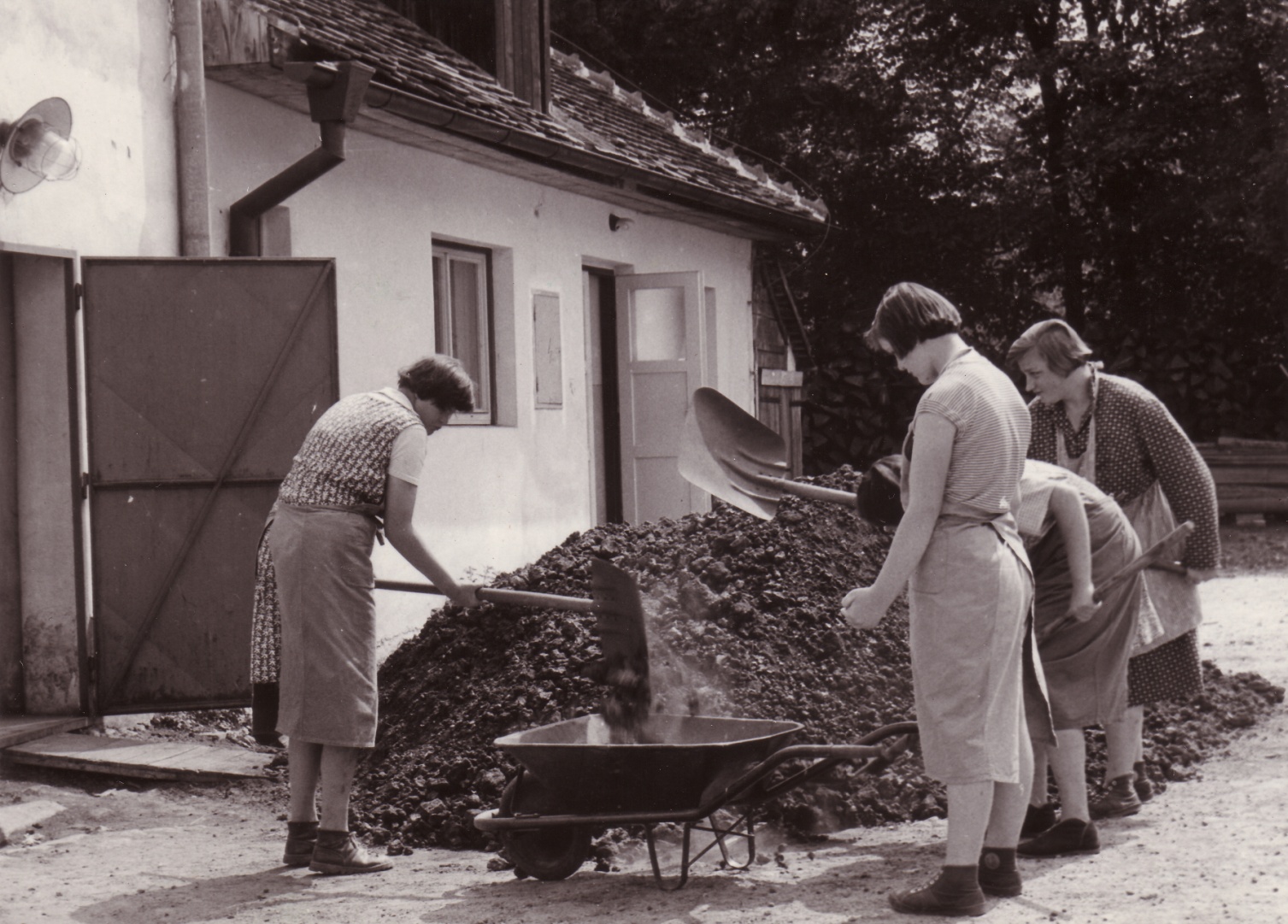 Historie – zásadní mezníky
1995 – nový domov v instituci
2008-2009 - Projekt transformace
Historie – zásadní mezníky
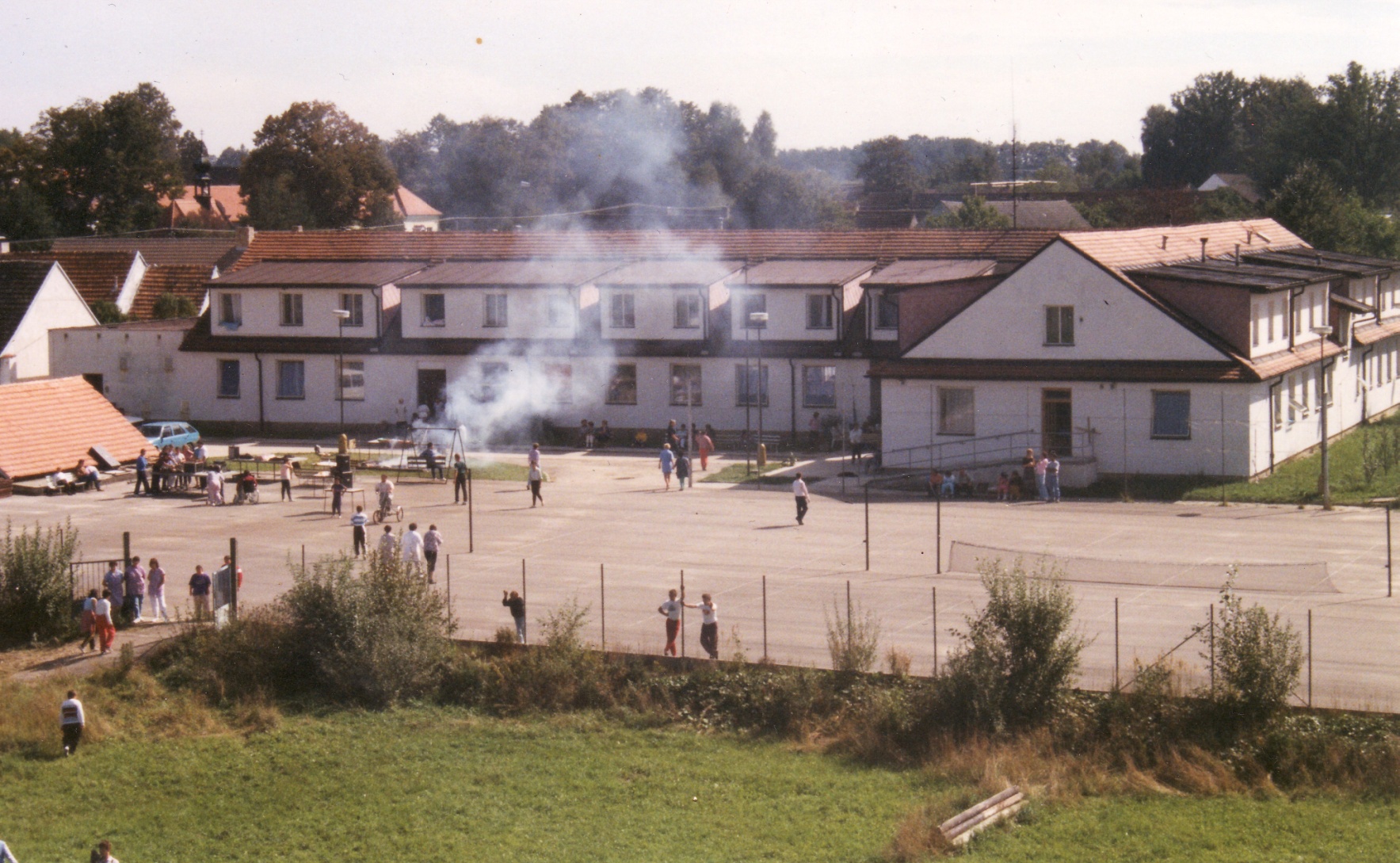 Historie – zásadní mezníky
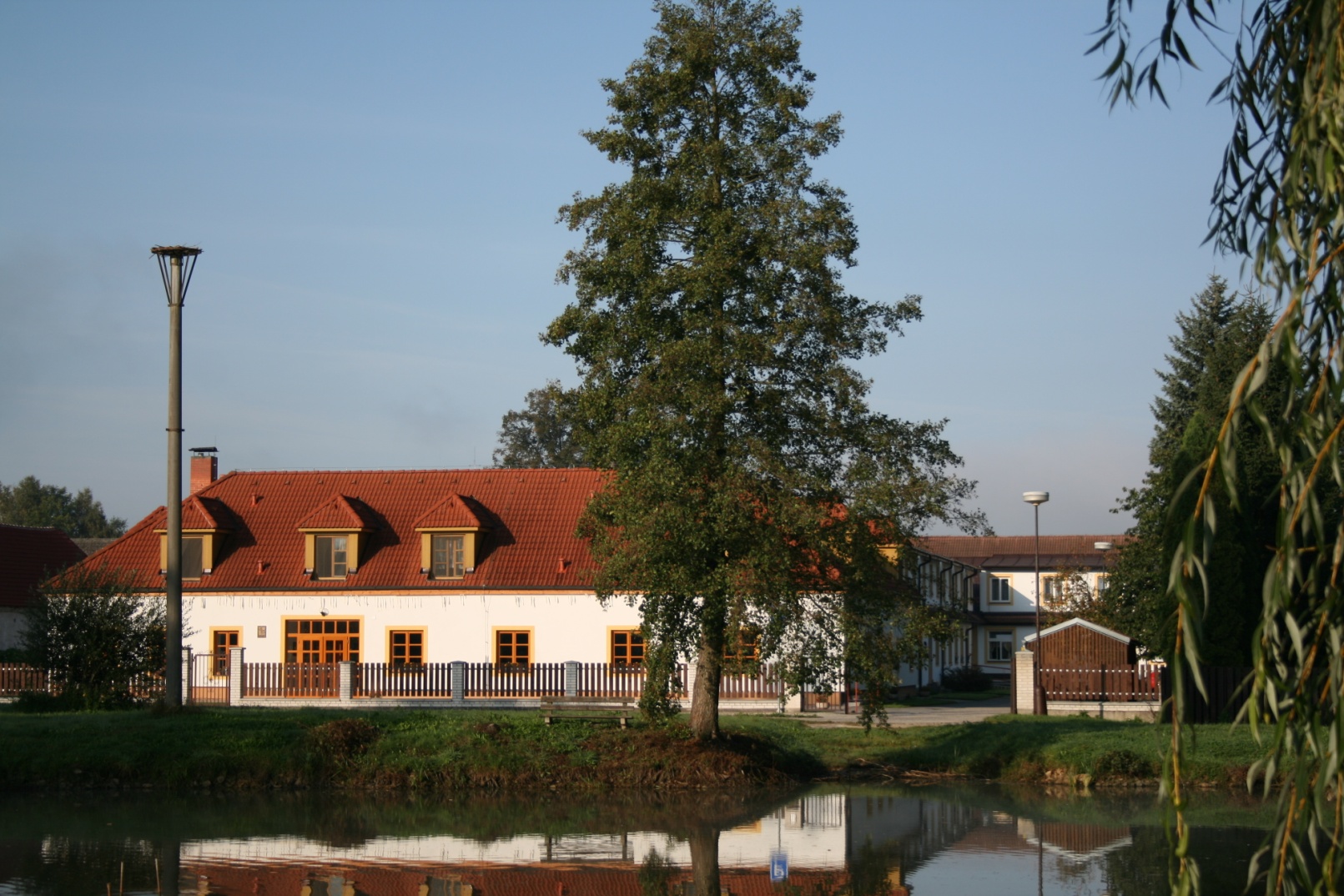 Současnost – 2012/2013
Život lidí v Domově
Zaměstnání
Seberealizace
Volný čas
Současnost – 2012/2013
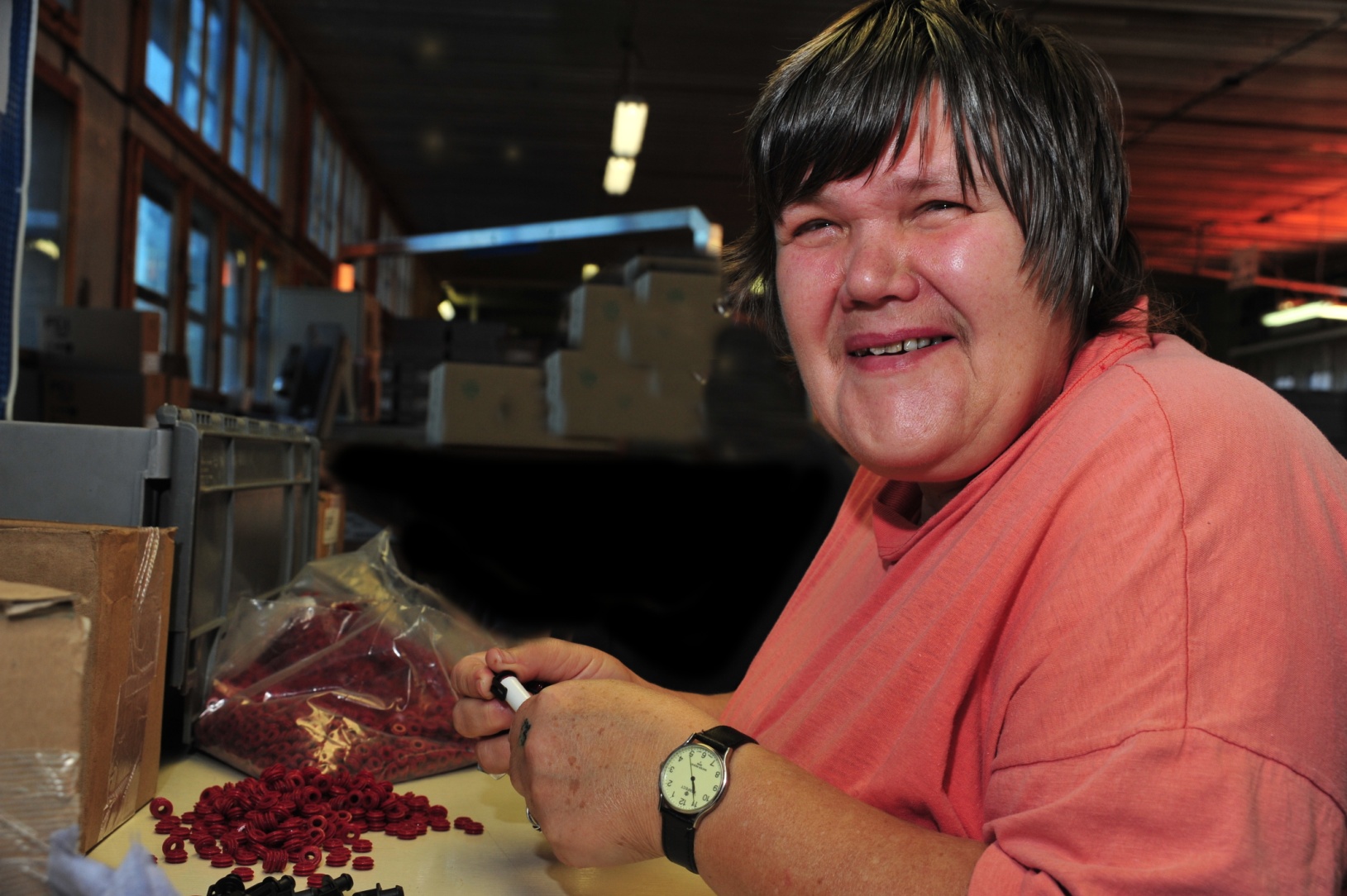 Současnost – 2012/2013
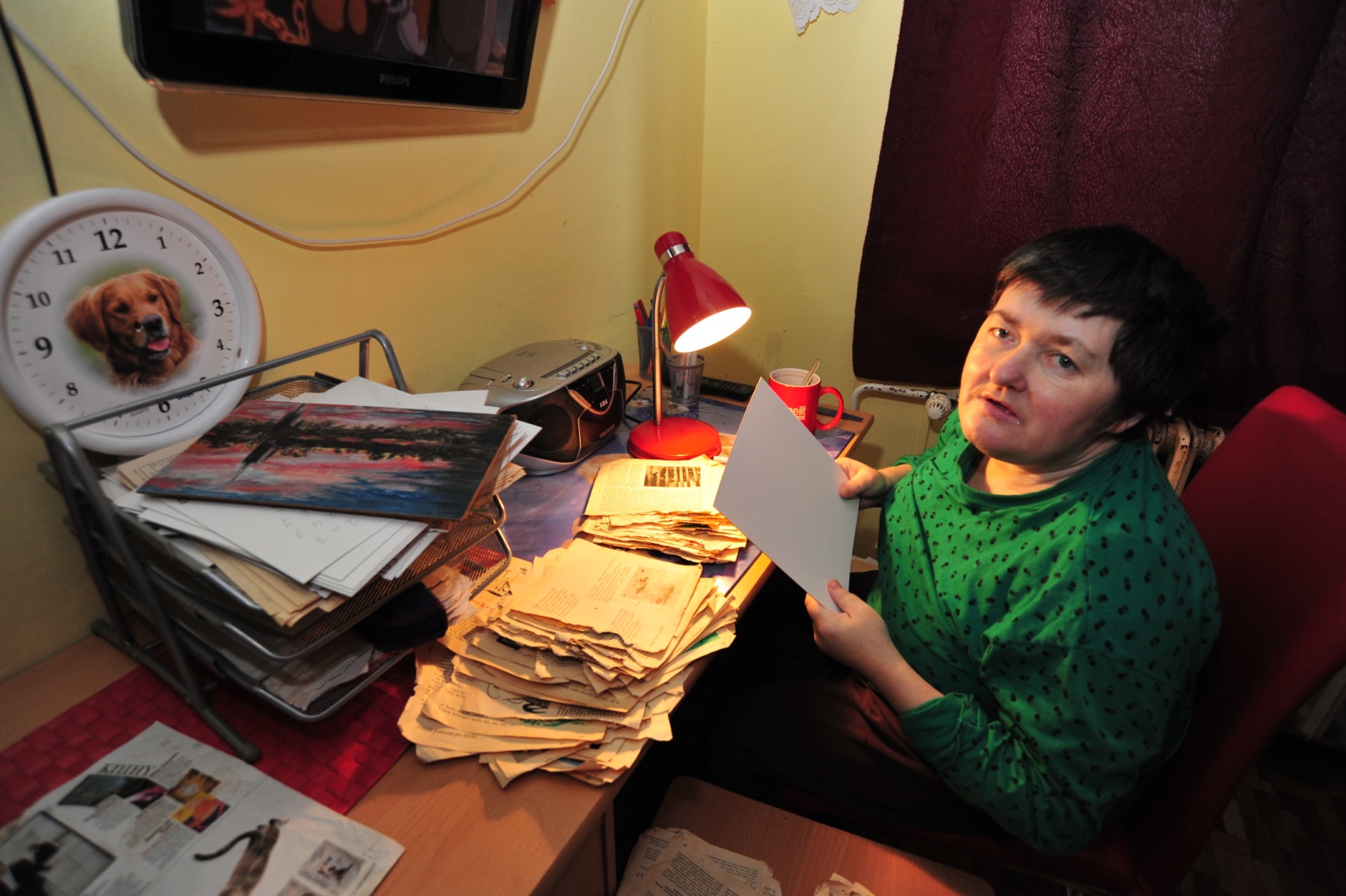 Současnost – 2012/2013
Domov znamená doma!?
„běžný život“ v instituci
Mikrosvět ústavu
Současnost – 2012/2013
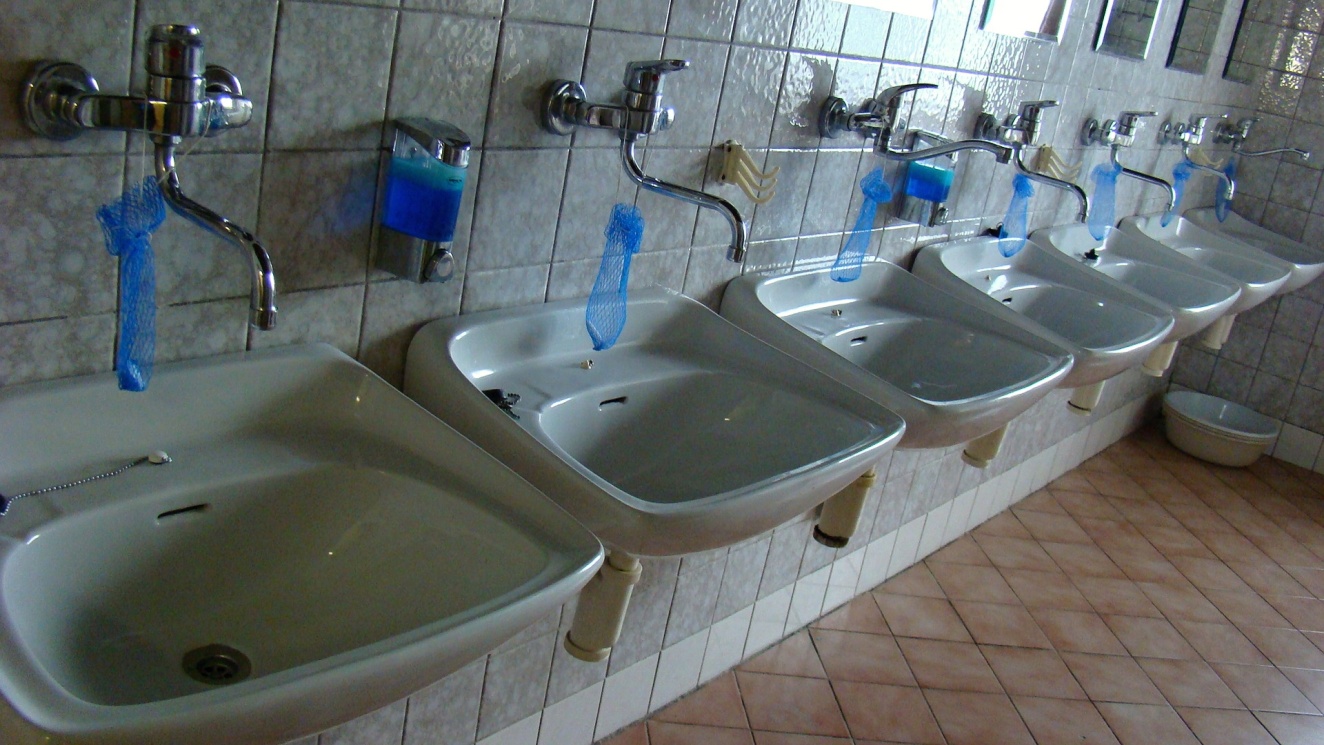 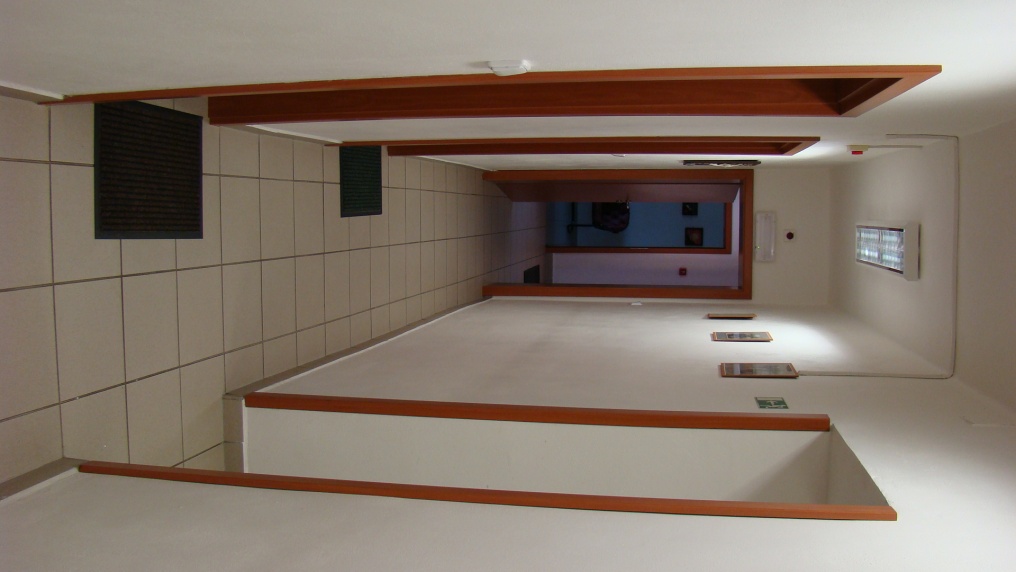 Současnost – 2012/2013
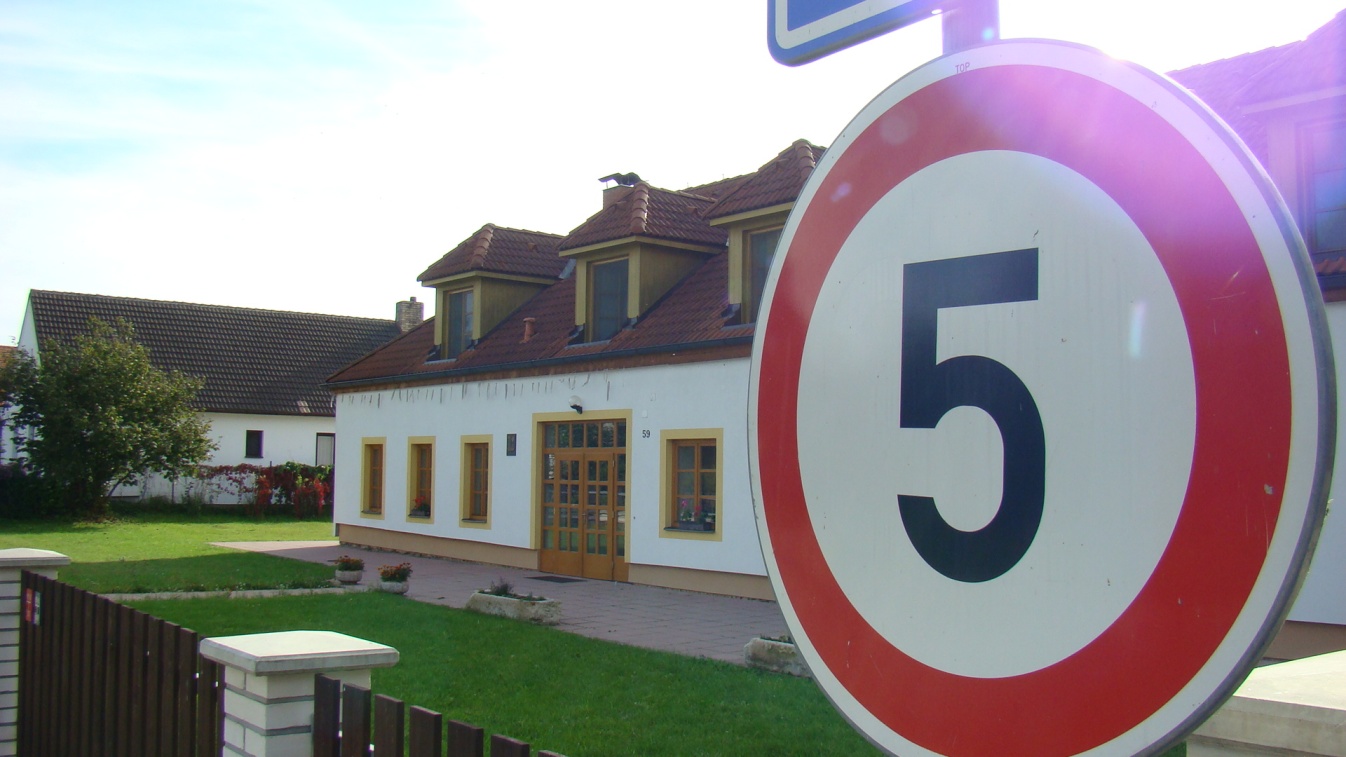 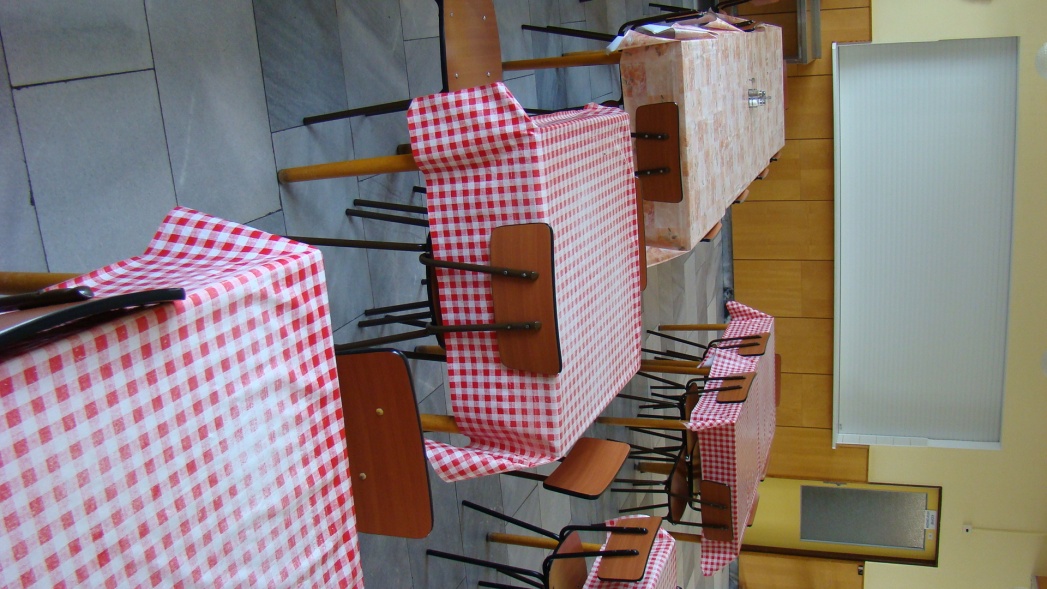 Současnost – 2012/2013
Podpora všemi směry
Klienti a opatrovníci
Zaměstnanci
služba
PR – transformace, 50 let služby
Současnost – 2012/2013
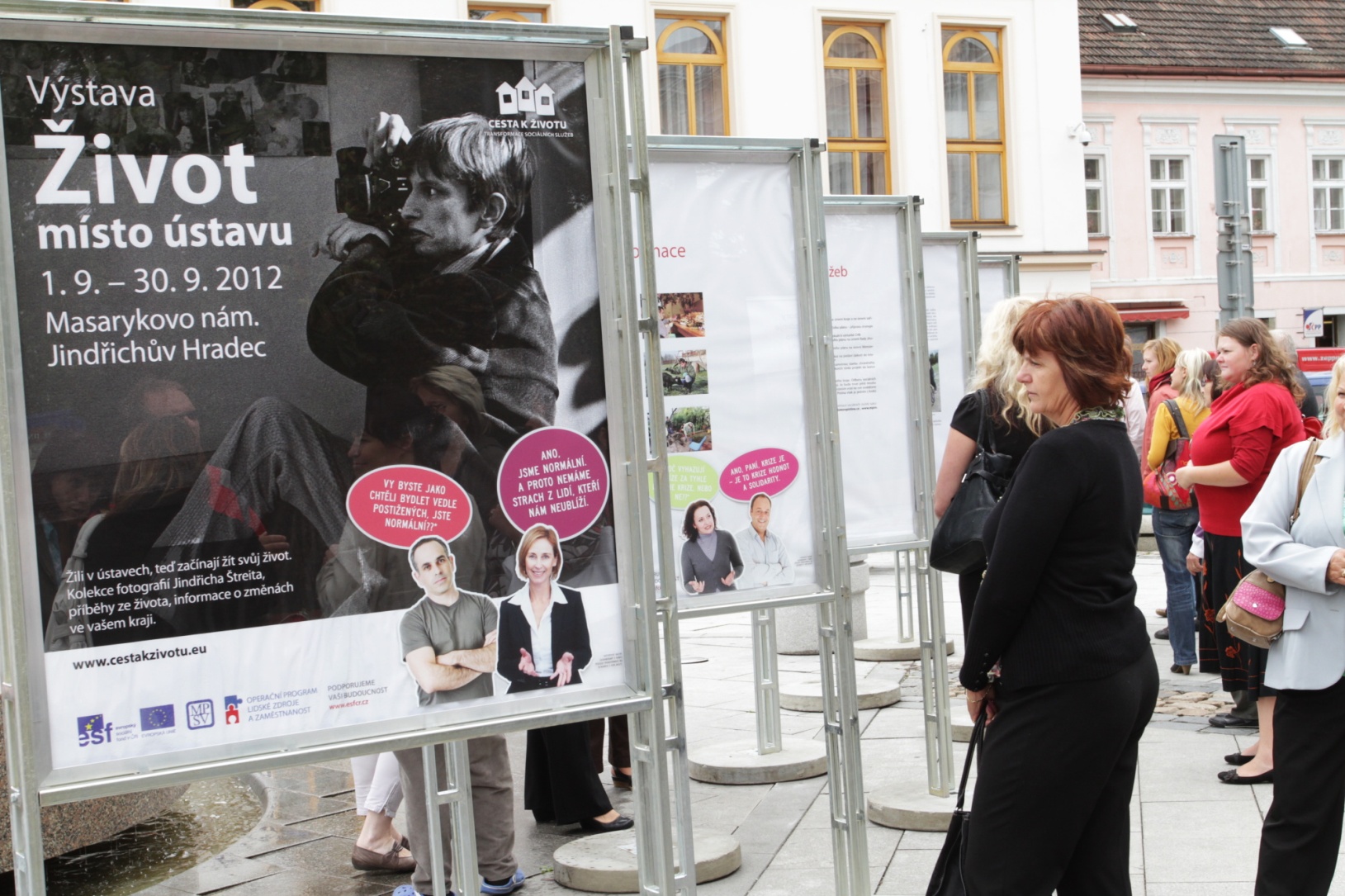 Současnost – 2012/2013
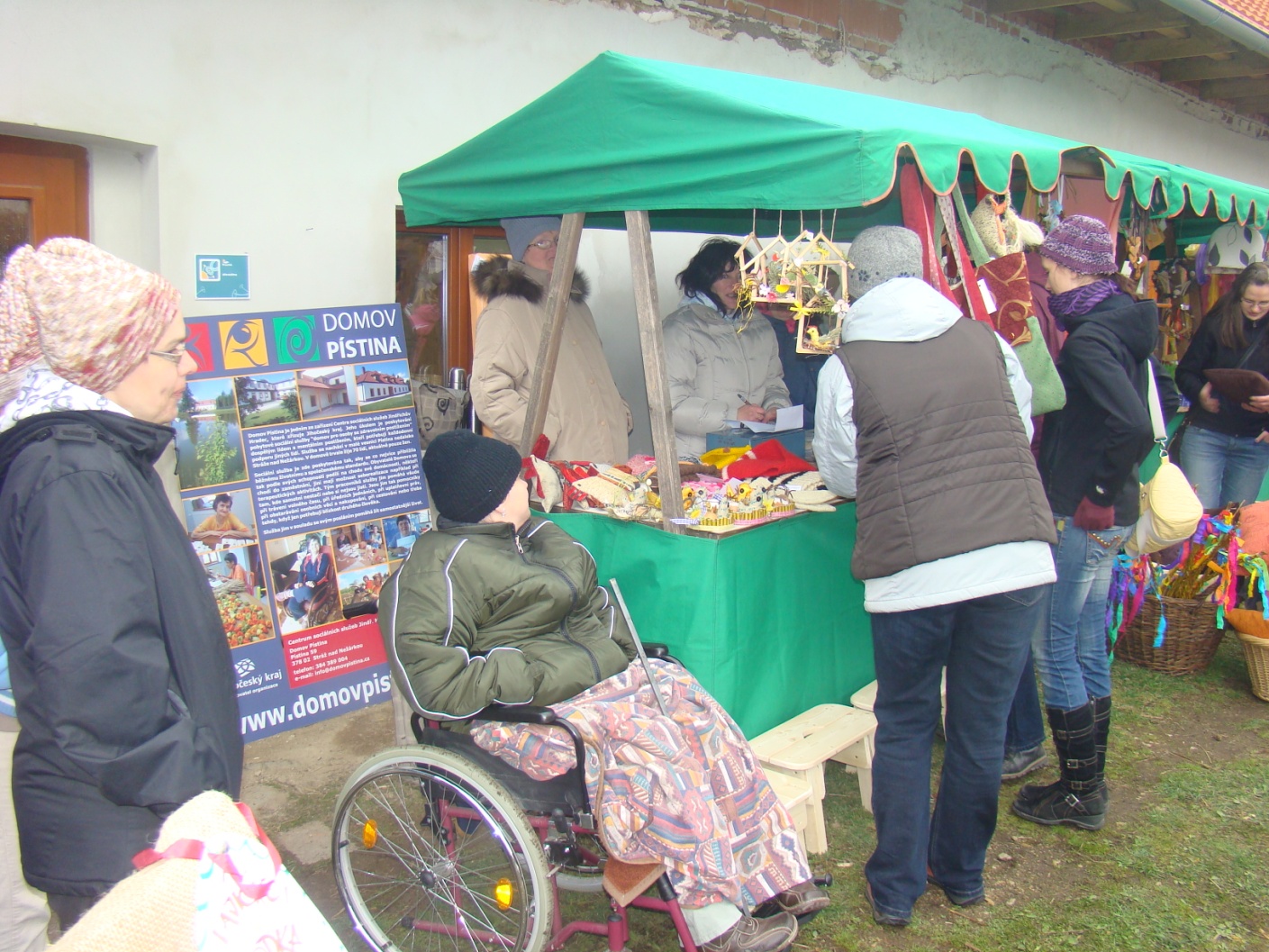 Současnost – 2012/2013
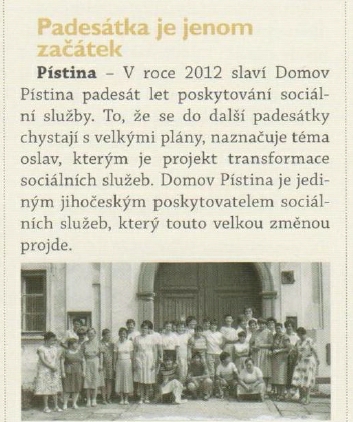 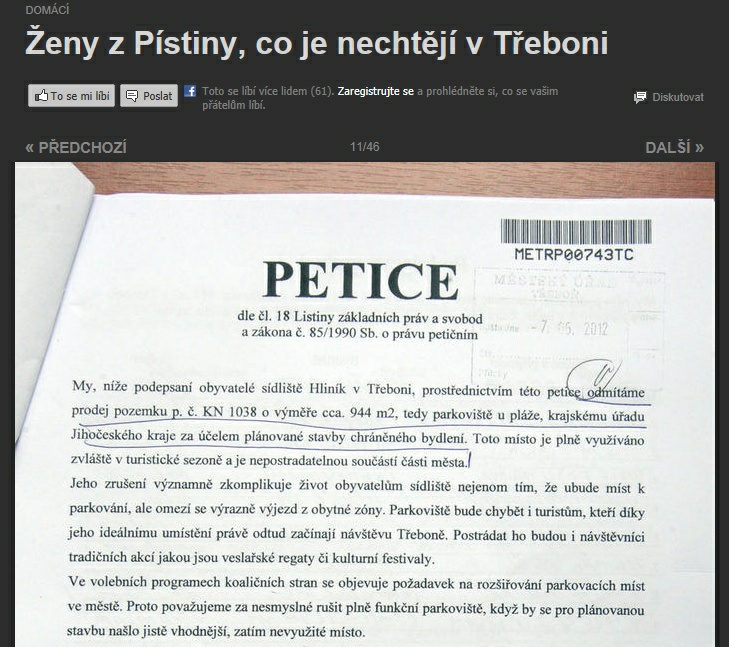 Filmový spot na podporu transformace
Blbá dovolená
Součást transformačního projektu Domova Pístina
Filmový spot na podporu transformace
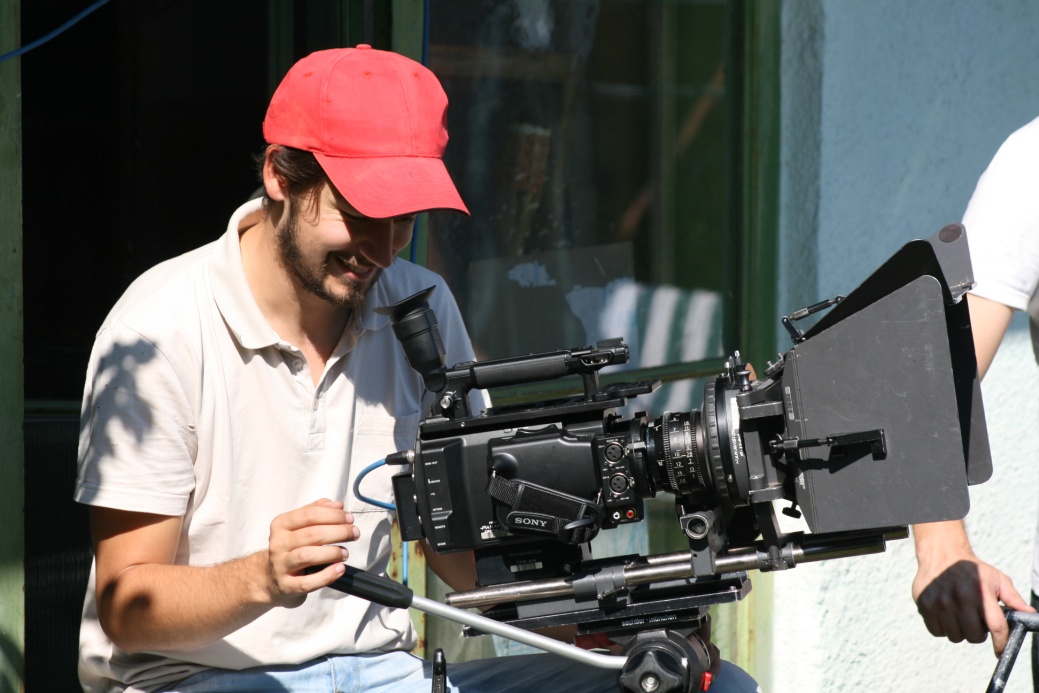 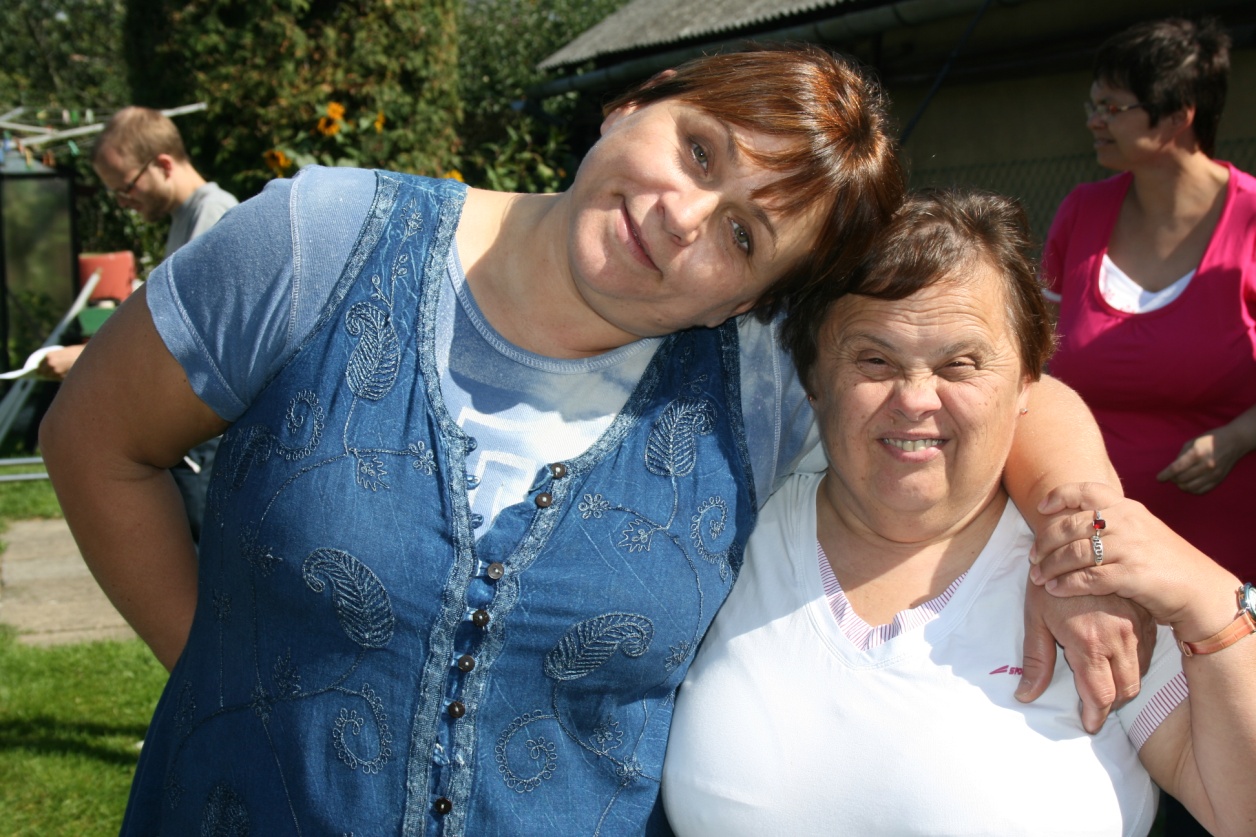 Budoucnost – transformační vize
opustit stávající prostory
vybudovat chráněné bydlení
Žít běžný život
stát se součástí komunit
Budoucnost – co očekáváme
zlepšení bydlení
otevřené a přirozené vztahy
možnost lepšího využívání veřejných služeb
Budoucnost – co očekáváme
Asistence šitá na míru
větší účast na životě
odbourání předsudků
zvýšení příležitostí pro zaměstnávání
normální život
Budoucnost – společná cesta
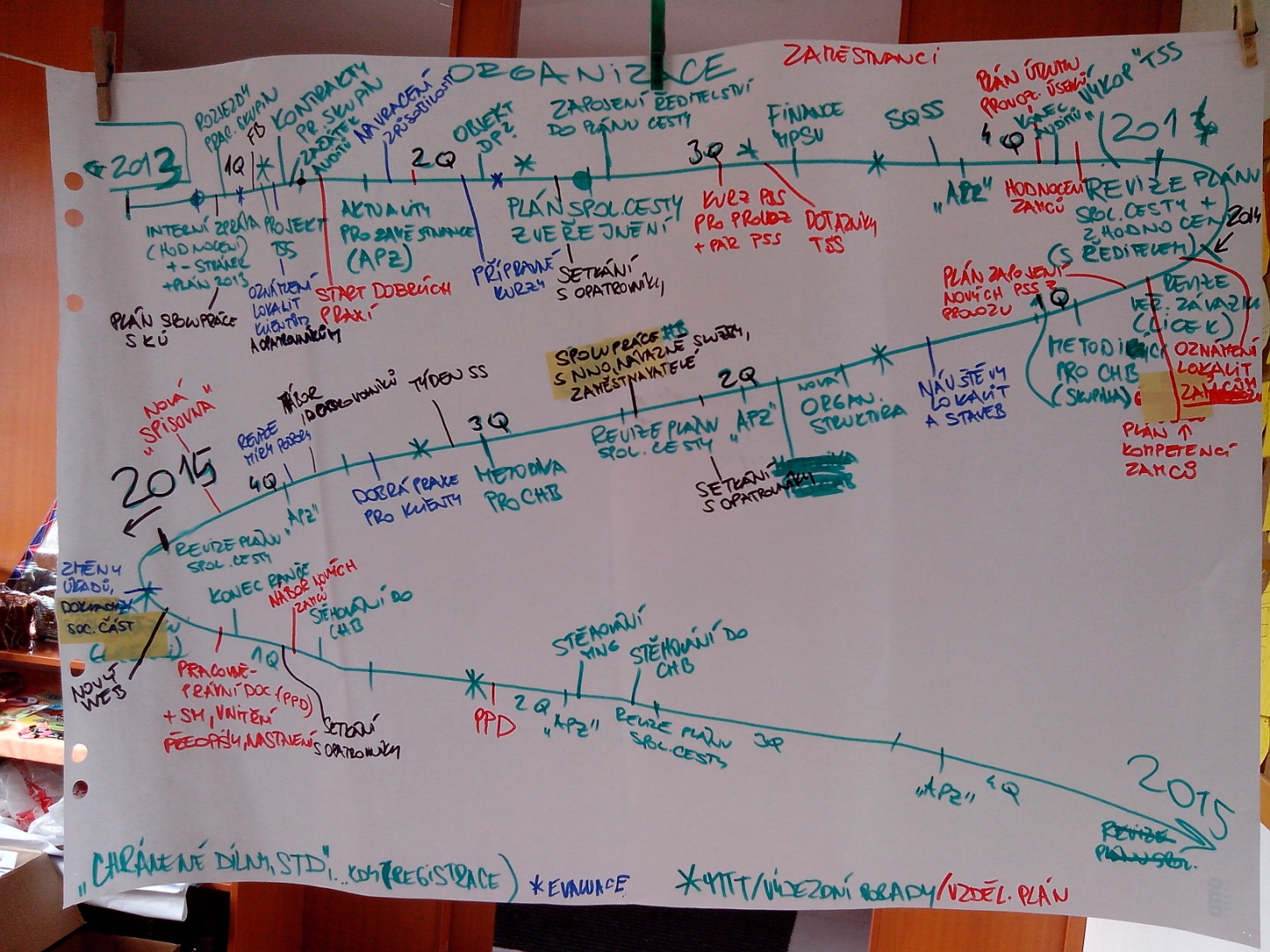 Budoucnost – společná cesta
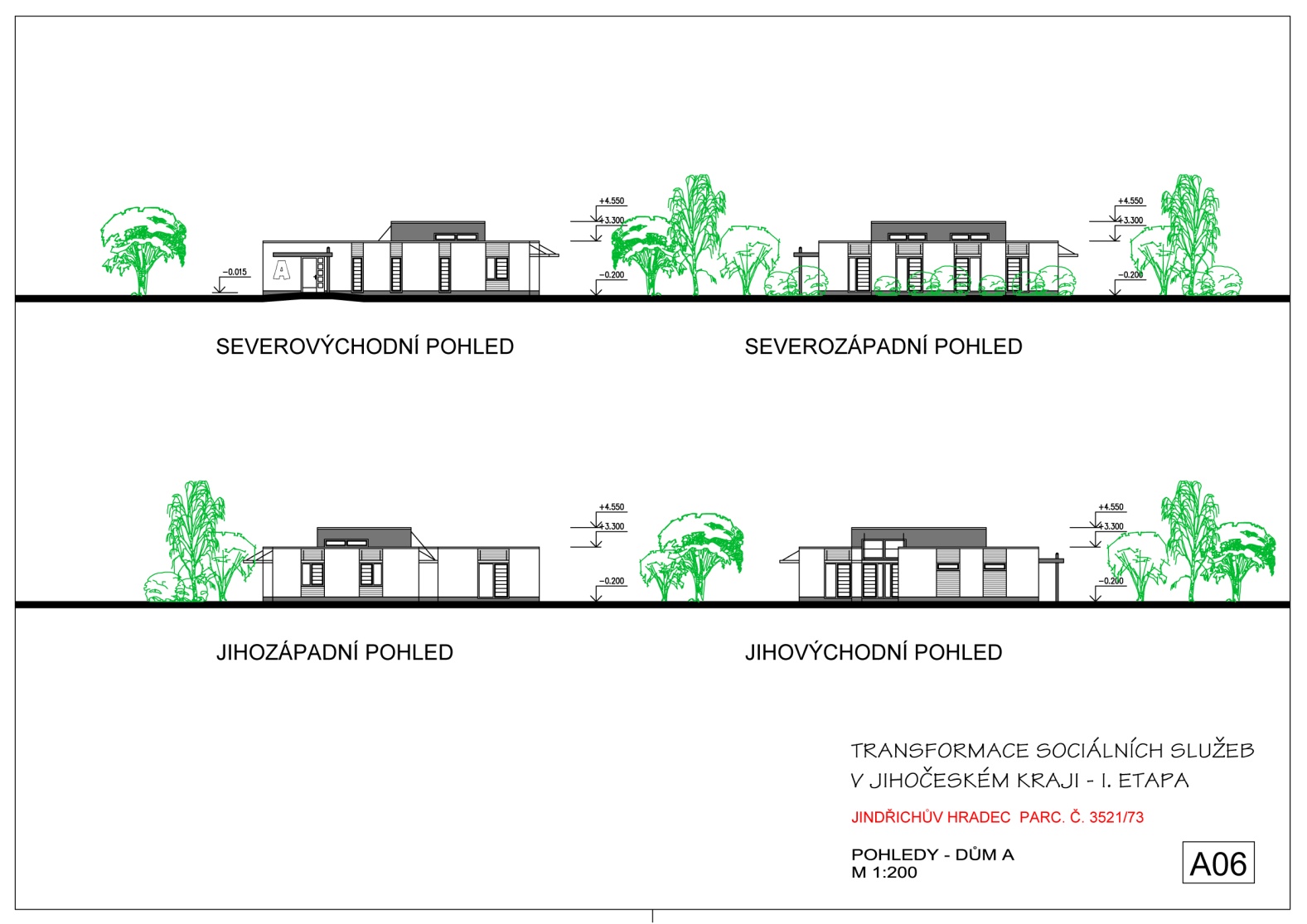 Životní příběh paní Julie
Život jako každý jiný
Několik vzpomínek na rodinu
Život v domově
Nový začátek díky transformaci
Životní příběh paní Julie
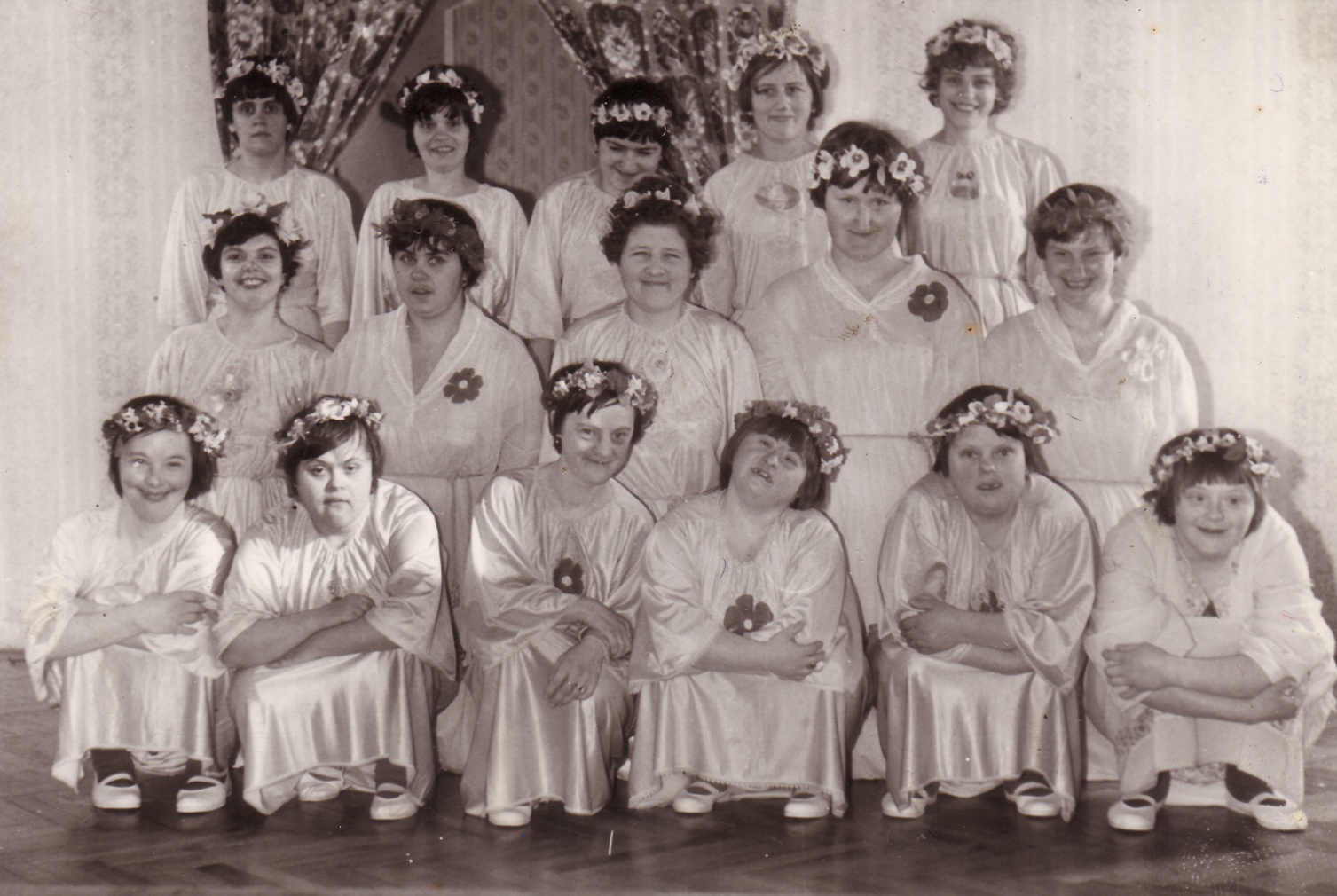 Životní příběh paní Julie
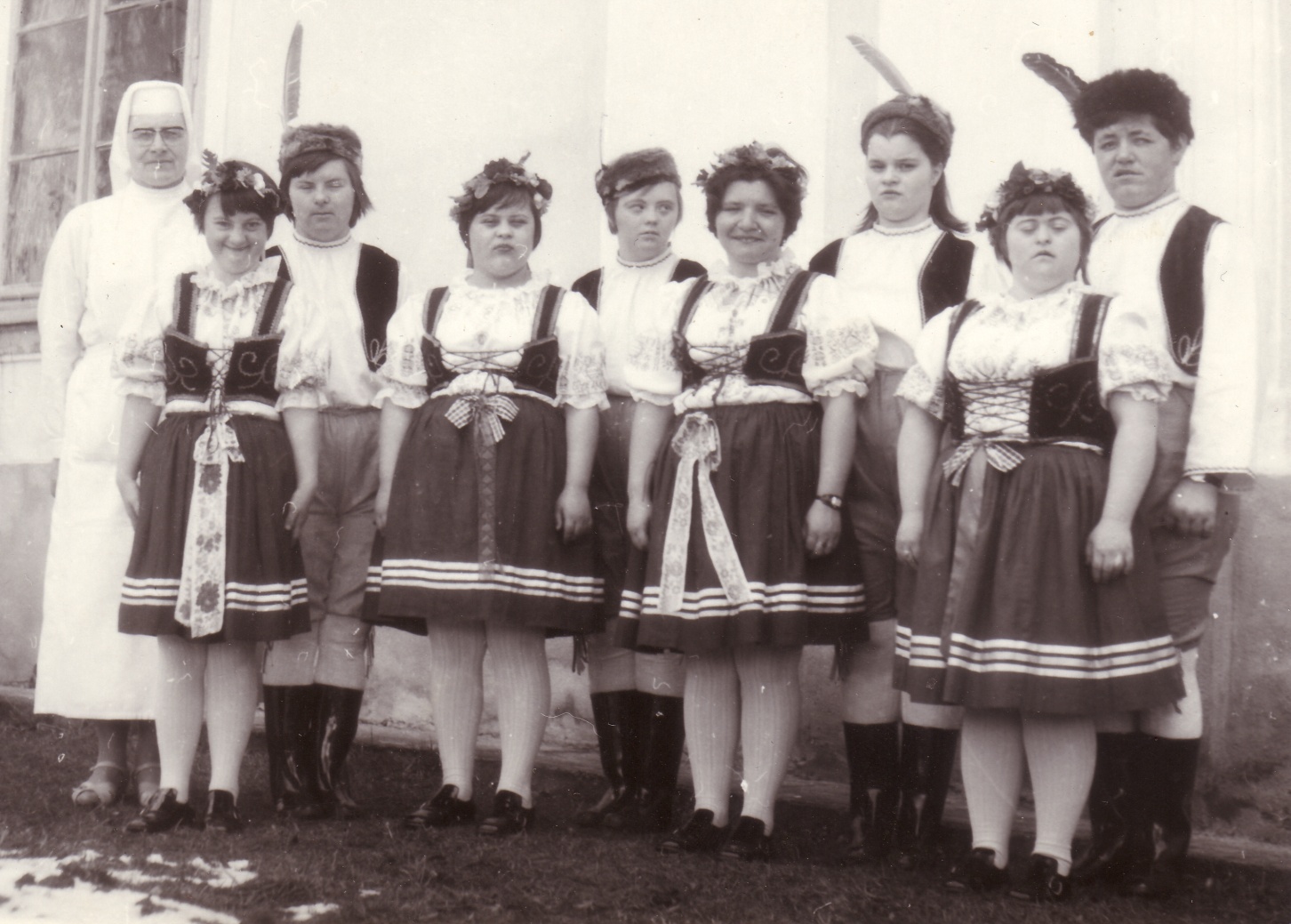 Životní příběh paní Julie
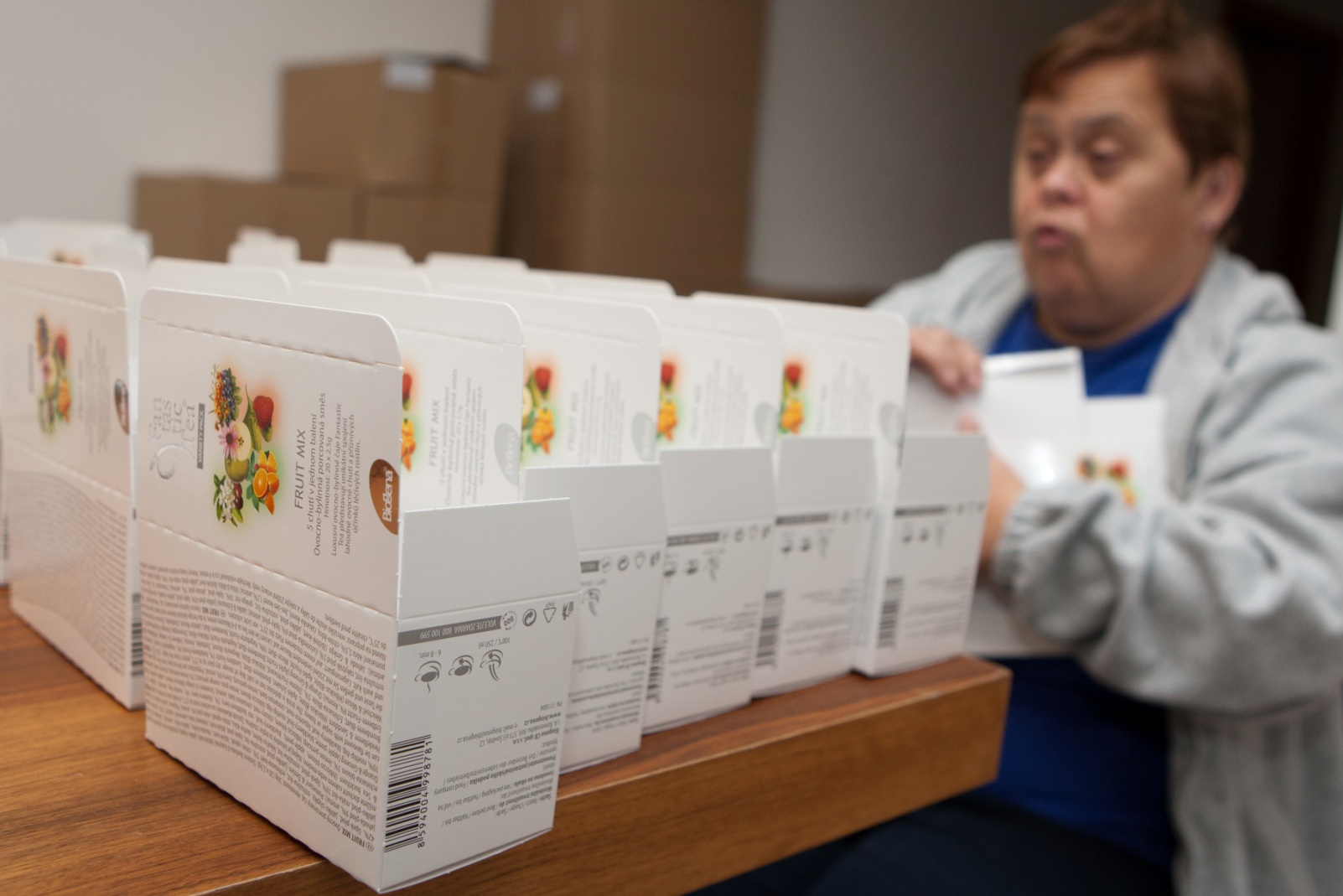 Životní příběh paní Jůlie
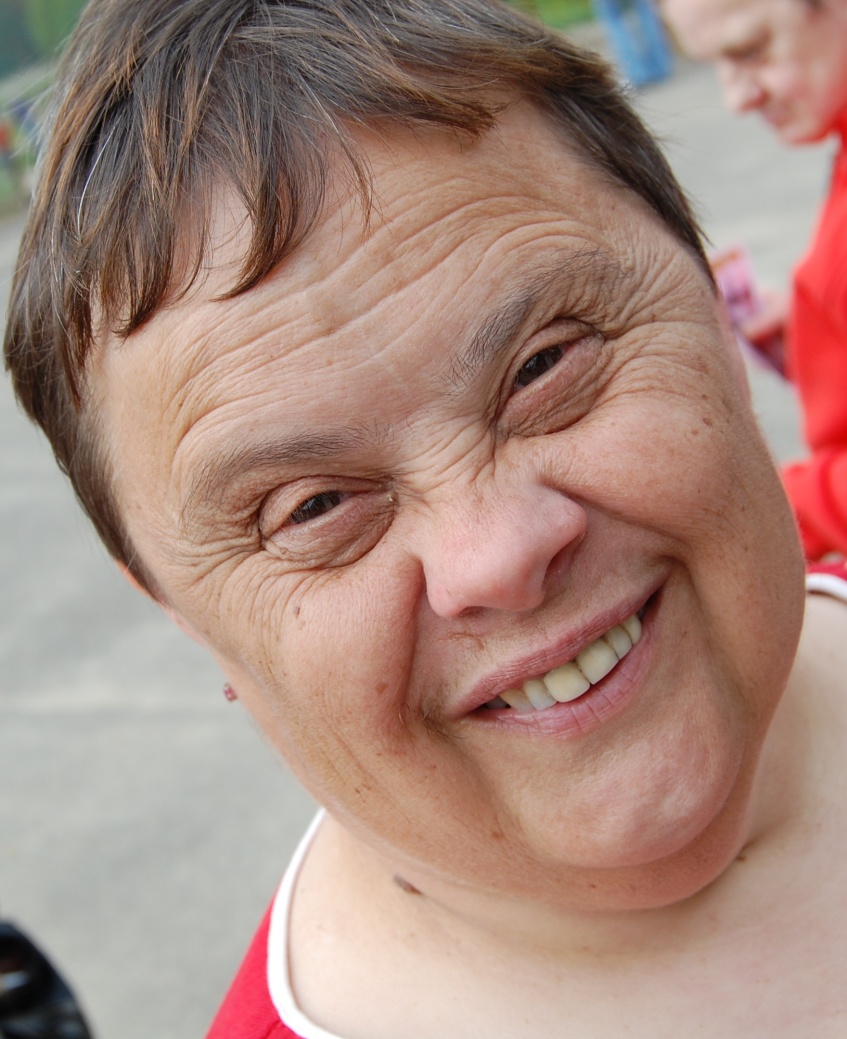 Životní příběh paní Julie
„Těším se na nový domov, kde nebude nikdo pořád křičet, a budu mít klid, protože mě štve, že tady bydlí hodně lidí a hádáme se.“
				Julie
Děkuji Vám za pozornost.
Mgr. Aleš Adamec
vedouci@domovpistina.cz
737236929 
www.domovpistina.cz